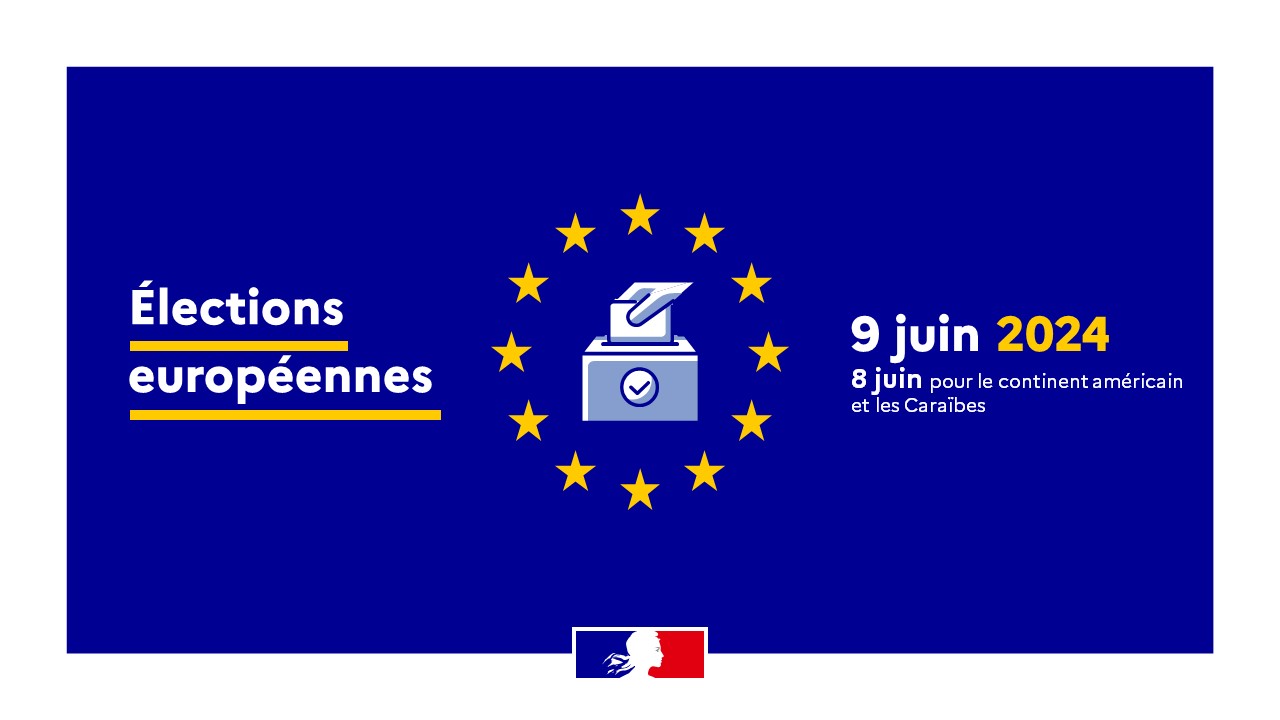 Dimanche 09 juin, c’est les élections européennes
A quoi servent les élections européennes?

Les élections européennes permettent aux citoyens des pays de l’Union Européenne d’élire leurs représentants en tant que députés européens.

Au parlement, les députés européens représentent les intérêts des citoyens de l’Union Européenne au niveau européen.
Le saviez-vous?
Le Parlement européen est la seule institution directement  élu par le peuple!
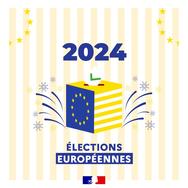 Quelles sont les missions du Parlement européen?
Formuler des textes de législation

Défendre les valeurs de l’Union Européenne

Présider la commission européenne

Approuver le budget de l’Union Européenne
Comment s’inscrire?
1) à l’accueil de la mairie, les lundi de 16h à 19h, mercredi de 10h à 12h, le vendredi de 14h à 16h,et le samedi de 10h à 12h (semaines paires uniquement).

2) par courrier, 1 rue des Palais 77123 LE  VAUDOUÉ

3) enligne sur service-public.fr

Vous avez jusqu’au 1er mai pour les inscriptions en ligne et jusqu’au 3 mai pour vous inscrire en mairie.
Comment voter?
1) au bureau de vote le jour du scrutin, muni de votre carte électorale et d’une pièce d’identité en cours de validité.

2) par procuration, en ligne sur maprocuratin.gouv.fr et au commissariat pour validation.
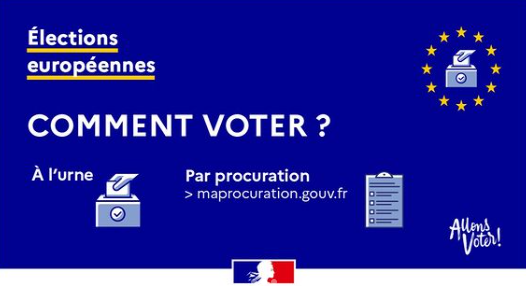